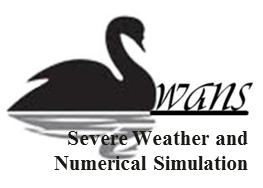 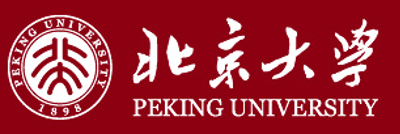 Case Study of a Tornado in China
with Large Eddy Simulation
Dan Yao    Zhiyong Meng
Peking University
Summer 2015 Meeting of Fuqing’s Group
Penn State University
17th August 2015, State College, PA
21 July 2012 Beijing Tornado
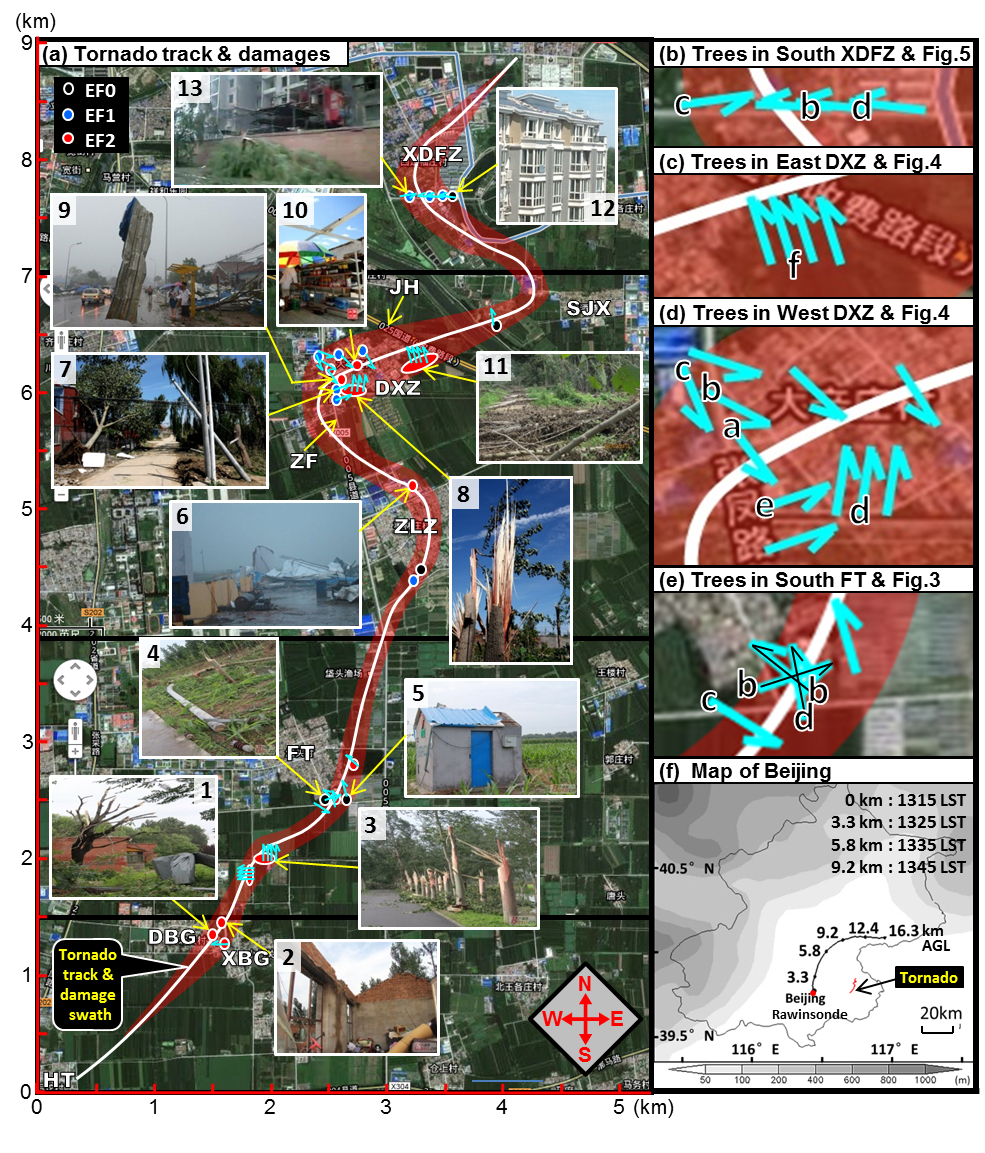 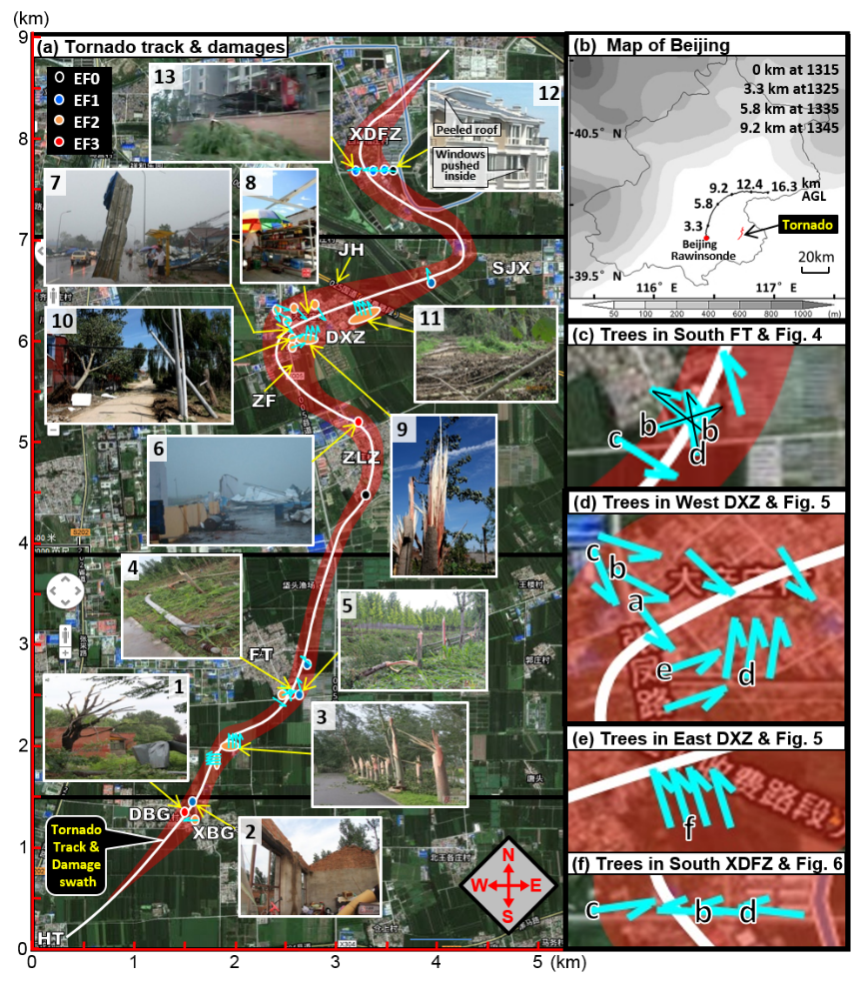 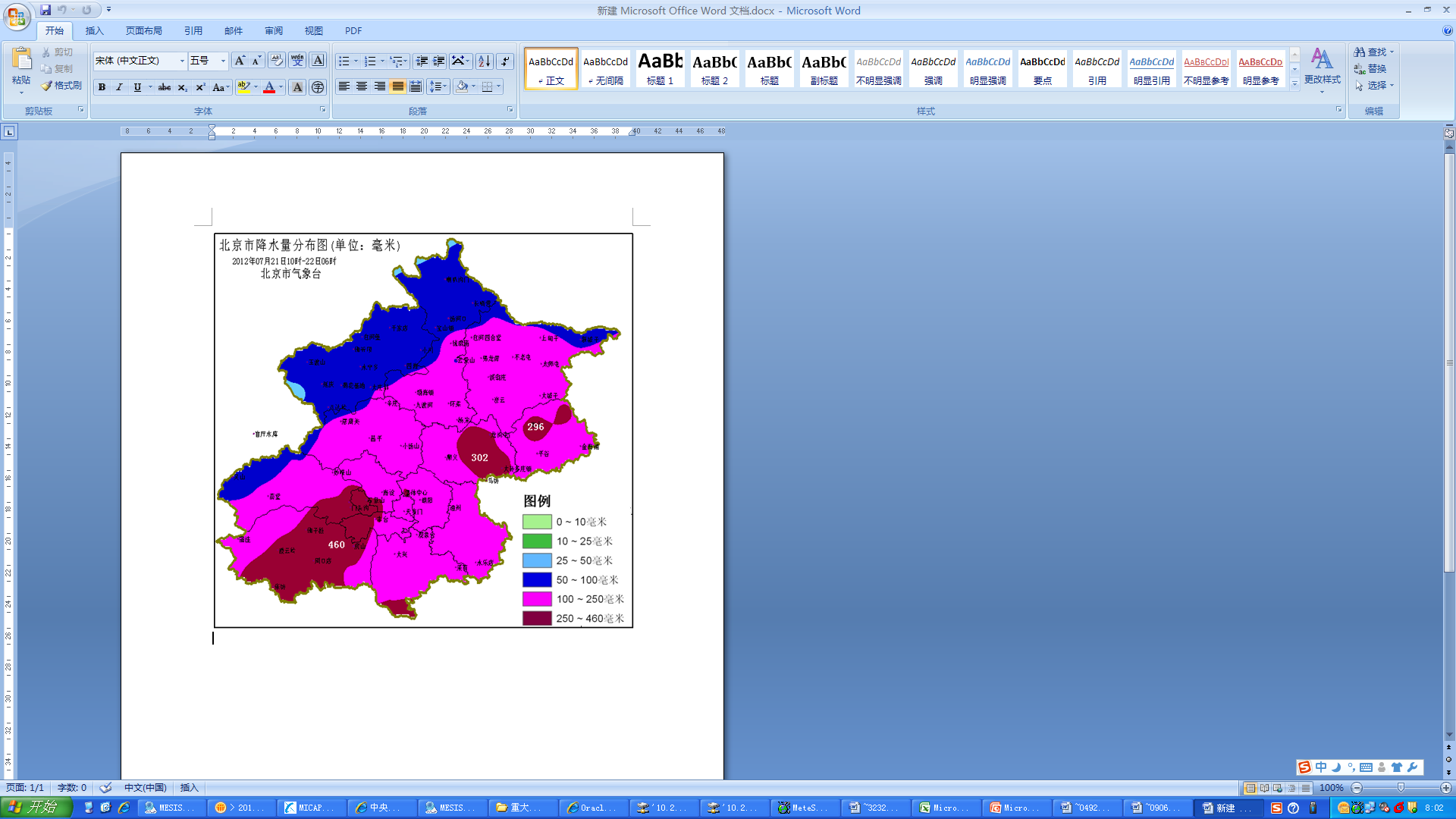 Beijing
460
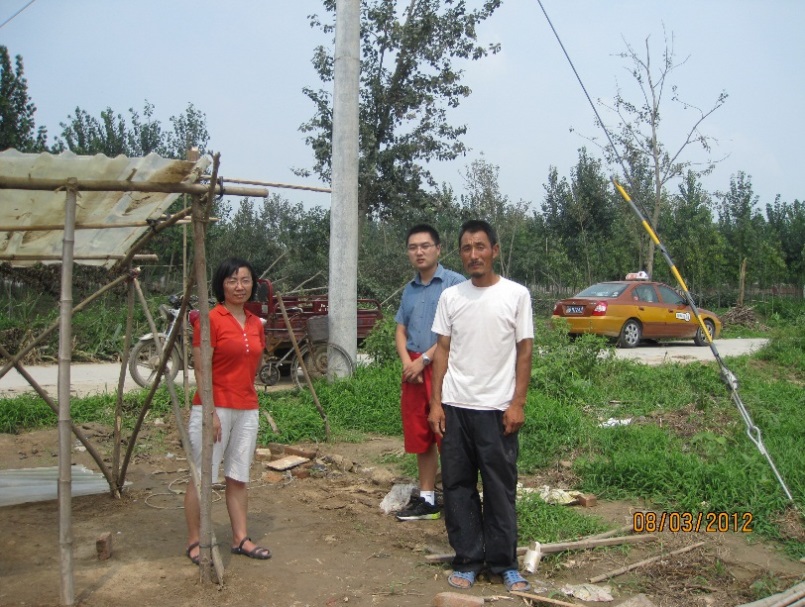 Narrow
damage swath
&
Surface convergence
Accumulated Precipitation (mm)
2
Damage Survey
(Meng and Yao 2014, Weather and Forecasting)
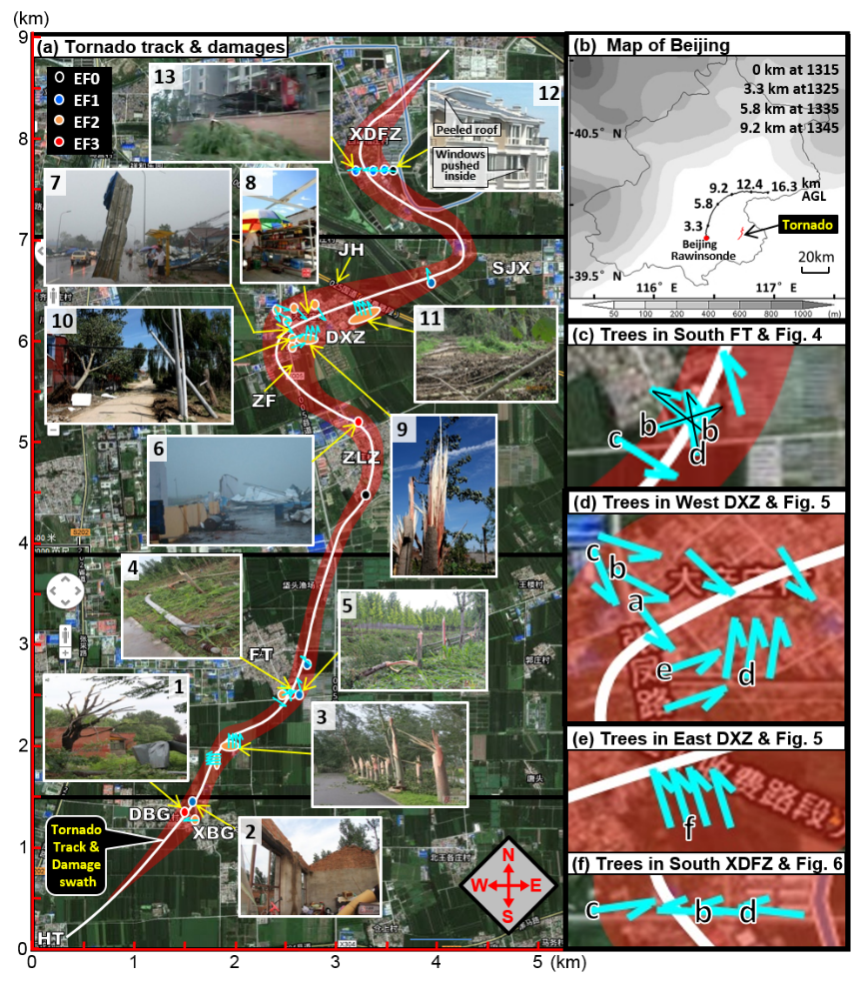 Storm & Tornado by CM1
Tornadogenesis
Re-intensification
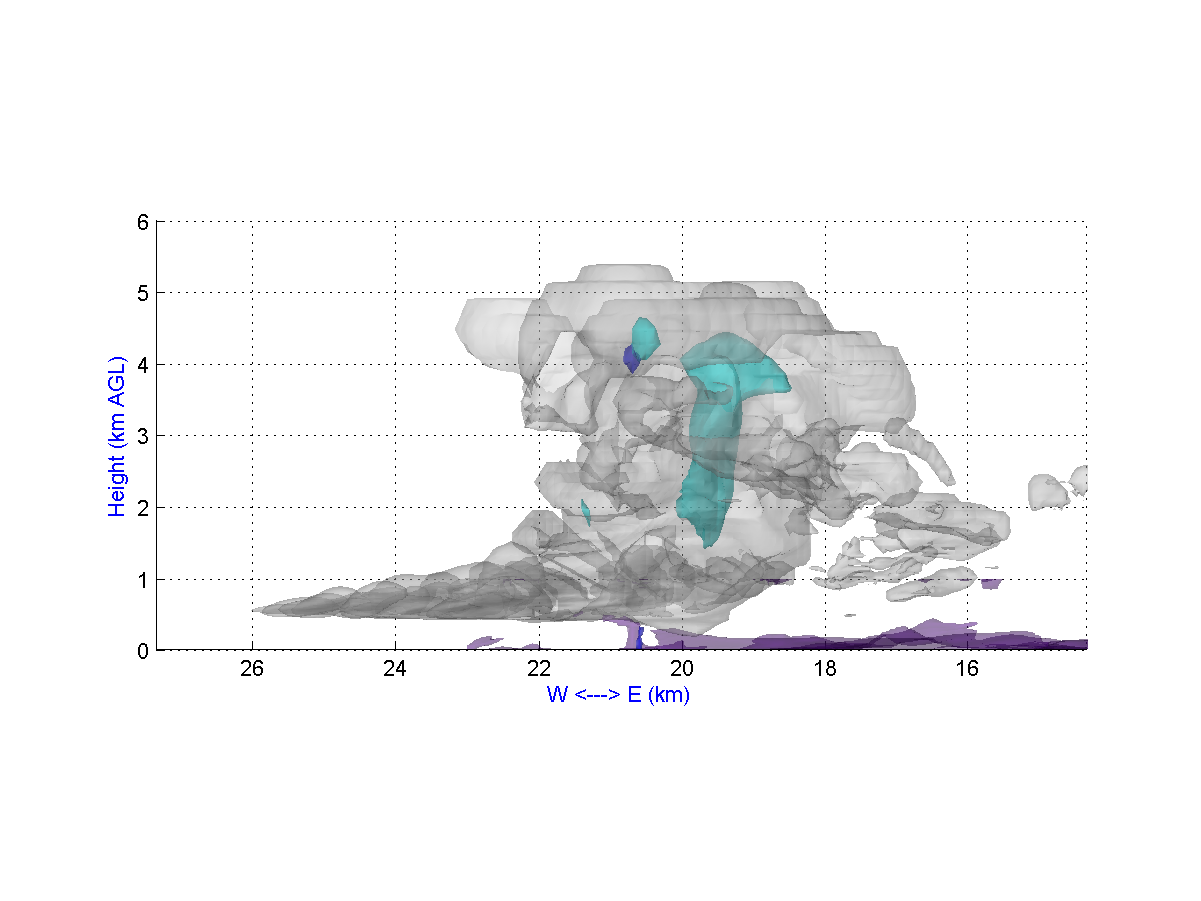 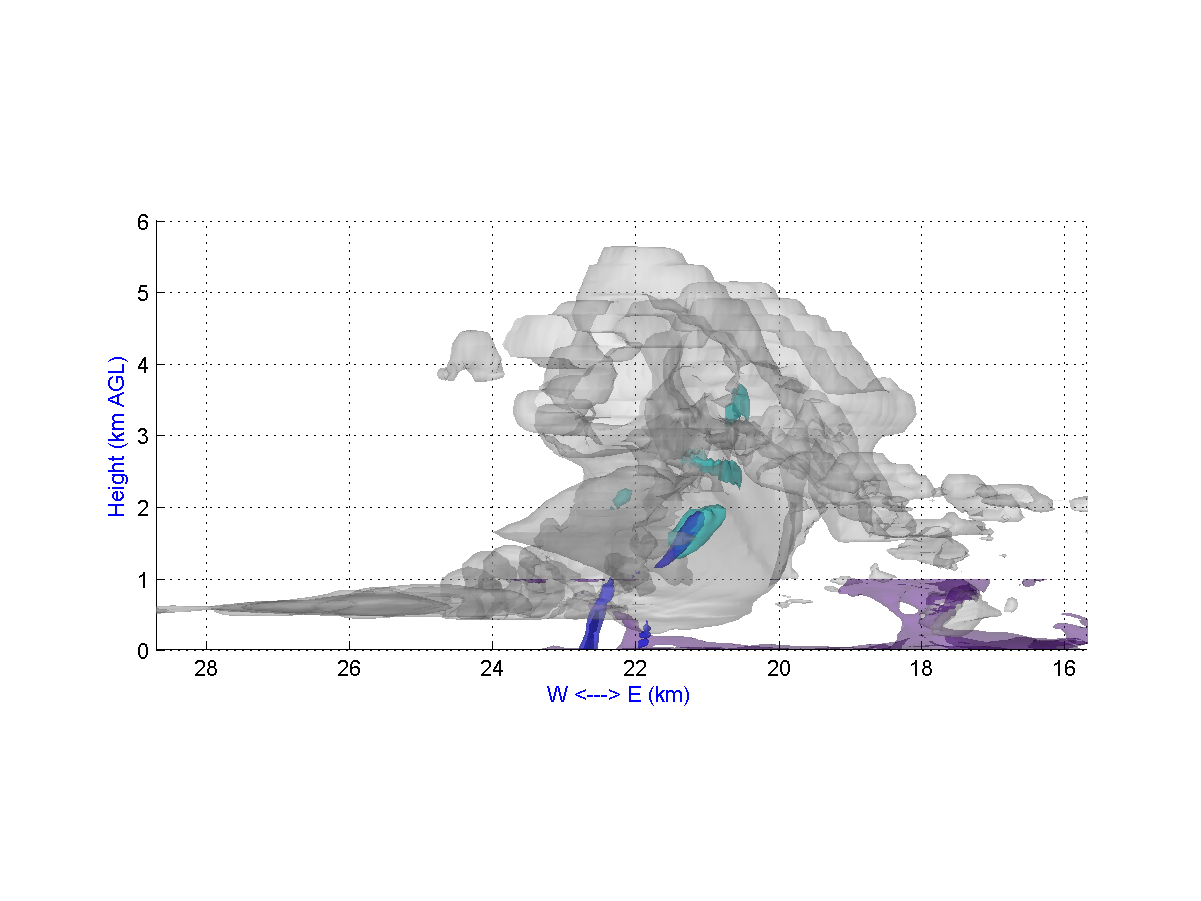 t
t+9’
updraft
cold pool
cloud
vorticity
Demise
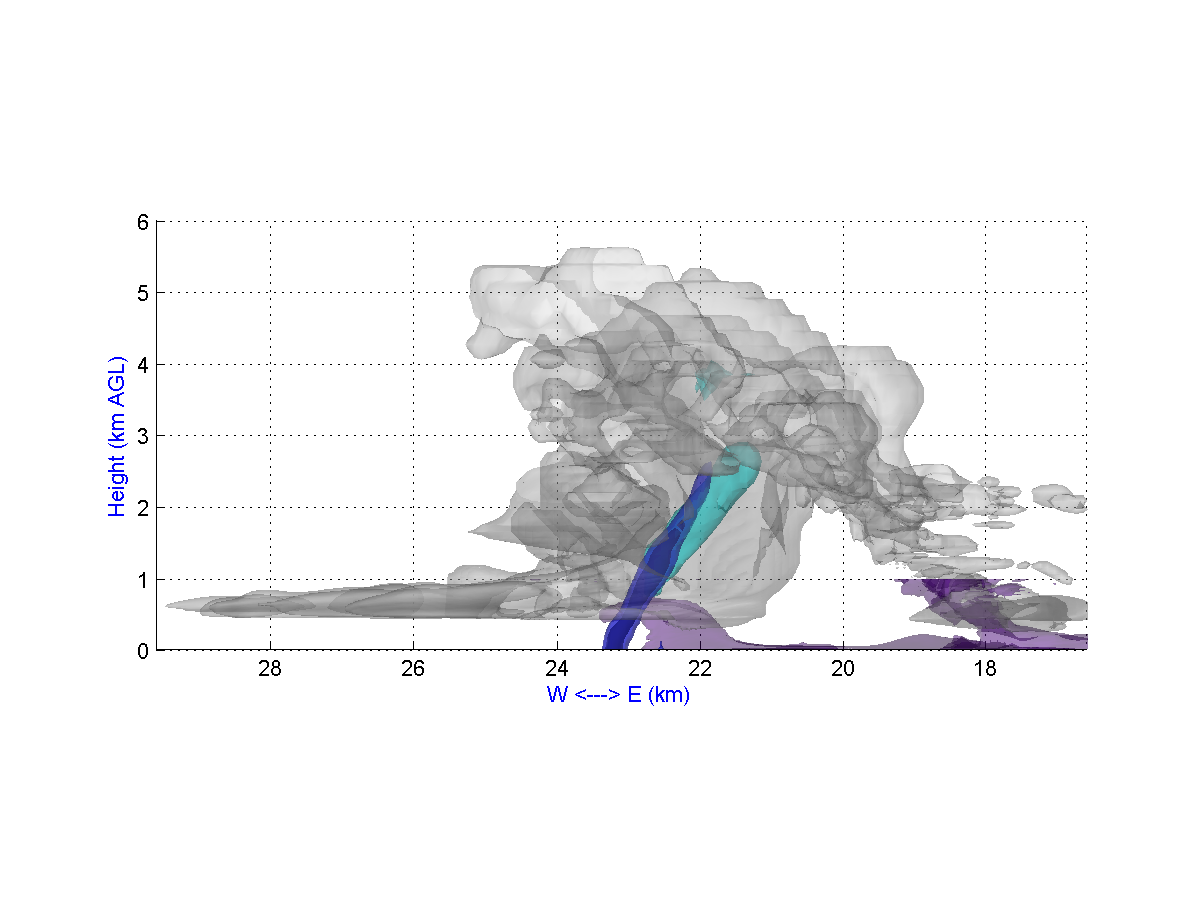 Maturity
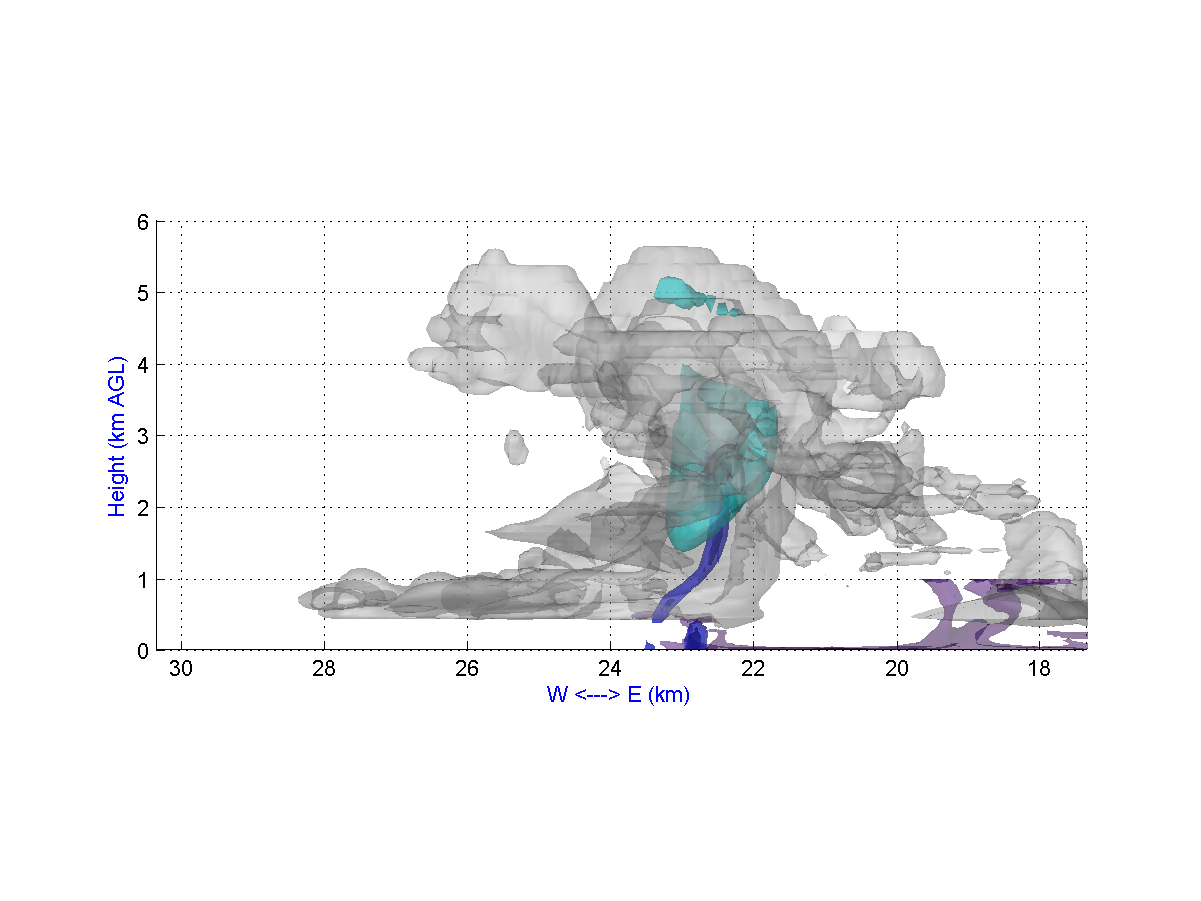 t+15’
t+20’
cloud: 0.1 g/kg cloud water mixing ratio   updraft: 15 m s-1 vertical velocity
cold pool: -1 K potential temperature perturbation   vorticity: 0.1 & 0.15 s-1
3
Vorticity Development
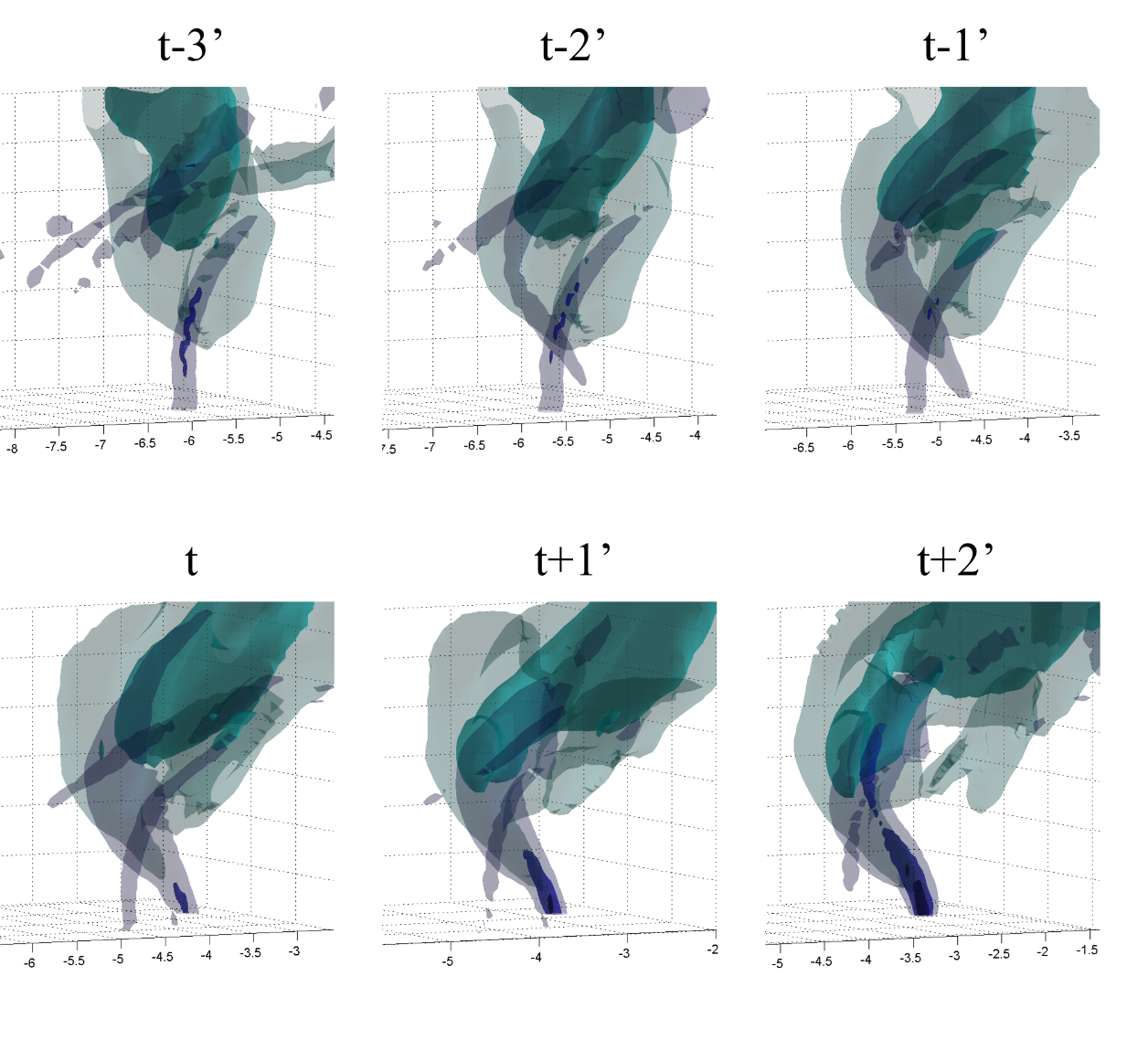 Vertical Velocity
15 m s-1
10 m s-1
top-down
Vertical Vorticity
1. Weaker rotation developed top-down

2. Rotation intensified touching the ground

3. Stronger rotation grew bottom-up
0.1 s-1
0.05 s-1
bottom-up
intensified
4
Vorticity Replacement
#1 & Tornadogenesis        #2 & Re-intensification        #3 & Tornado Demise
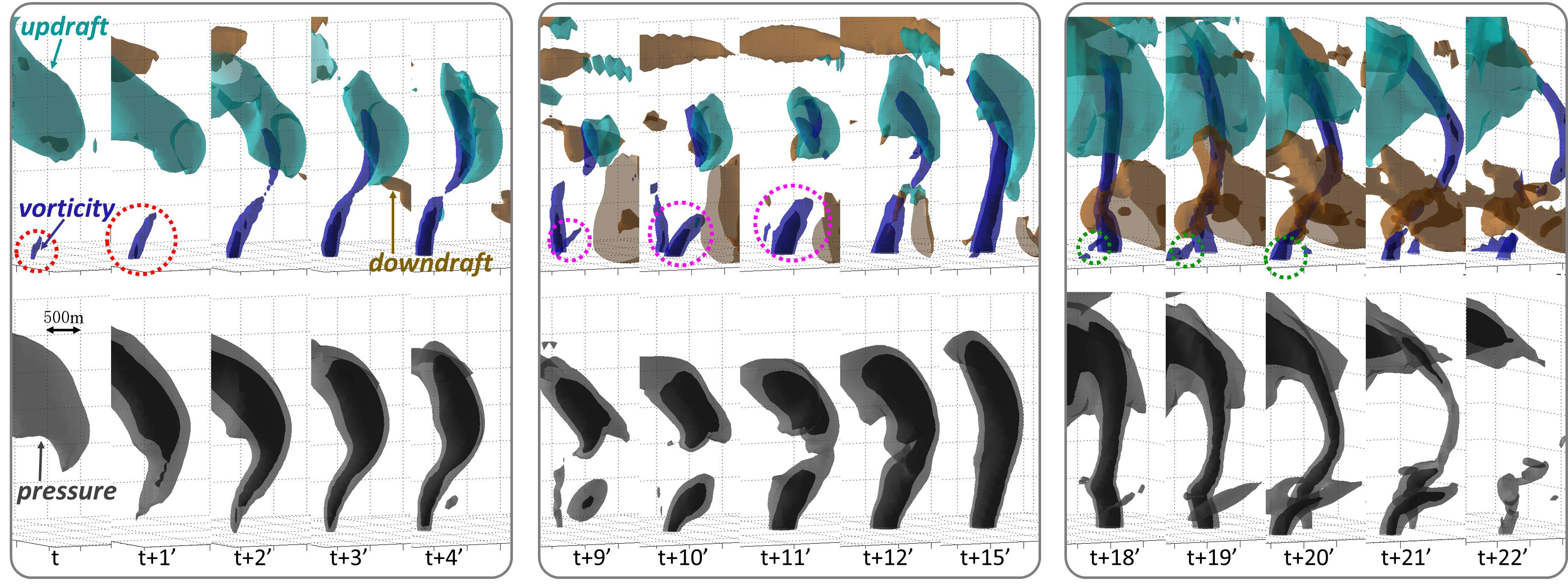 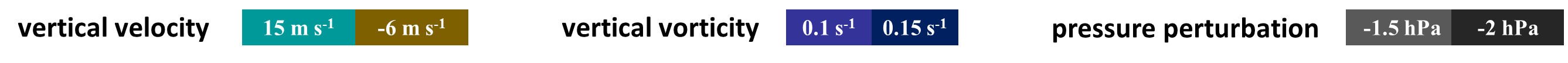 Low-level downdraft occluded into the lower part of the tornado,
though the midlevel updraft was intensified, not weakened.
5
(Yao and Meng 2015, in preparation)
Mechanisms at a Glance
Tornadogenesis
Tornado Demise
Maintenance
Suction
Suction
Suction
Top-down
Occlusion
Downdraft
Bottom-up
#3
#2
#1
#2
#1
Intensified when
touching the ground
Unsuccessful
vorticity replacement
Successful
vorticity replacement
DRC Captured by CM1
3D Isosurfaces of Reflectivity
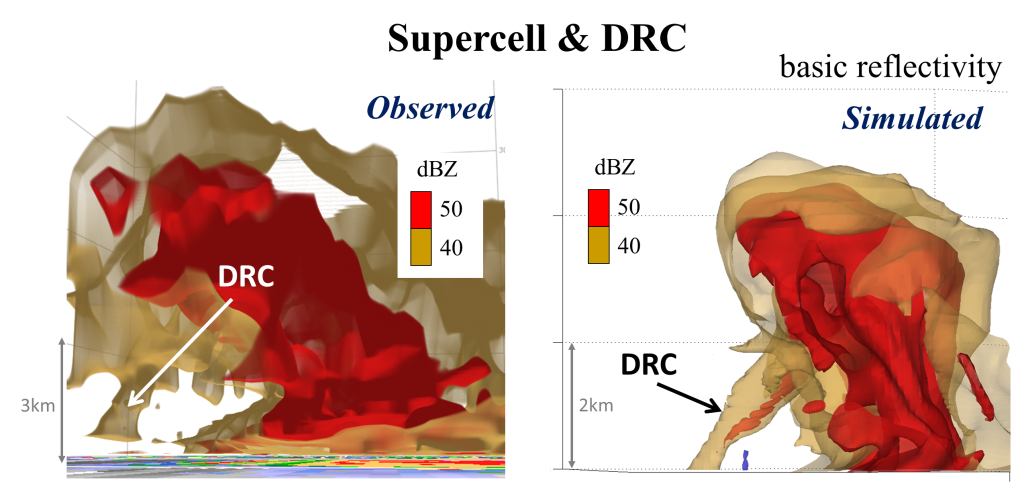 Observed
Simulated
DRC: descending reflectivity core
Not the funnel cloud. Mechanisms unclear.
7
DRC & Tornadogenesis
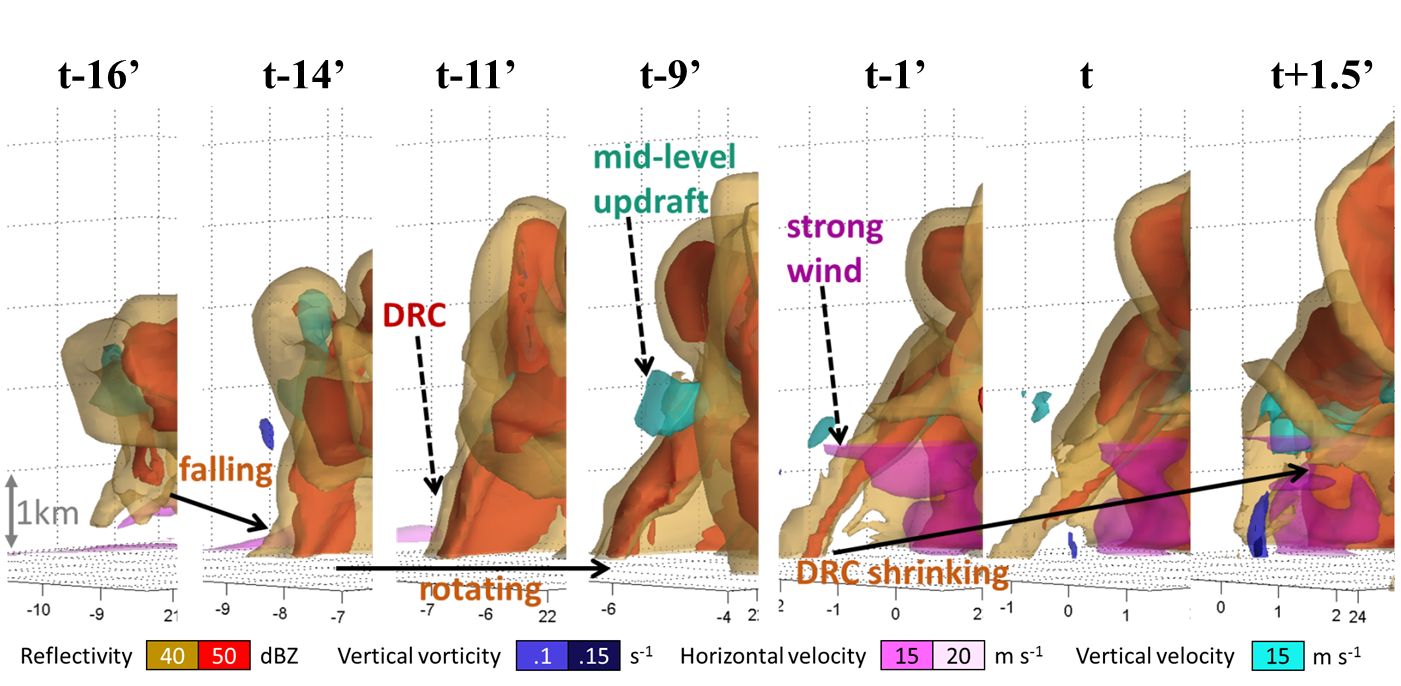 Next-step interests:
Impact of DRC on the intensification of near-surface rotation.
8
Skeleton of My PhD Thesis
Part I: Observational Facts (Finished)
Damage survey
Radar analysis
Sounding analysis
Part II: Simulated Features (Finished)
From genesis to maintenance & demise in comparison to observations 
Development of vertical vorticity w.r.t. tornadogenesis
Replacement of near-surface vorticity w.r.t. maintenance & demise
Part III: Dynamical Analyses (To be finished here)
Impact of the DRC on the intensification of near-surface rotation
Formation mechanism of the DRC in the Beijing tornado
(Collaborate with Profs. Paul Markowski & Yvette Richardson)
9